BİLECİK İLİ YATIRIMLARI GENEL İCMALİ
1
Bilecik Kamu Yatırımları
BİLECİK İLİ YATIRIMLARI DETAYLARI
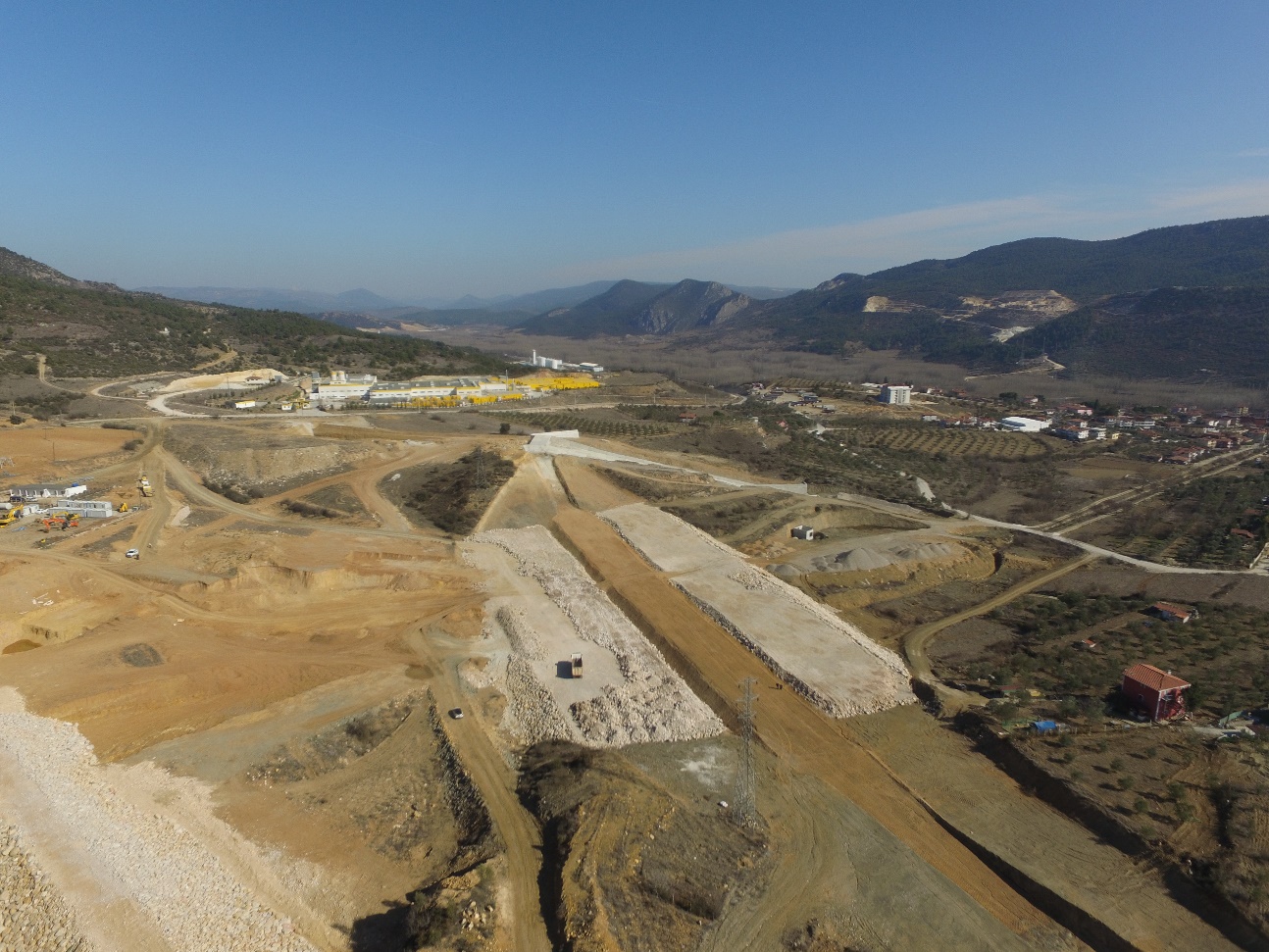 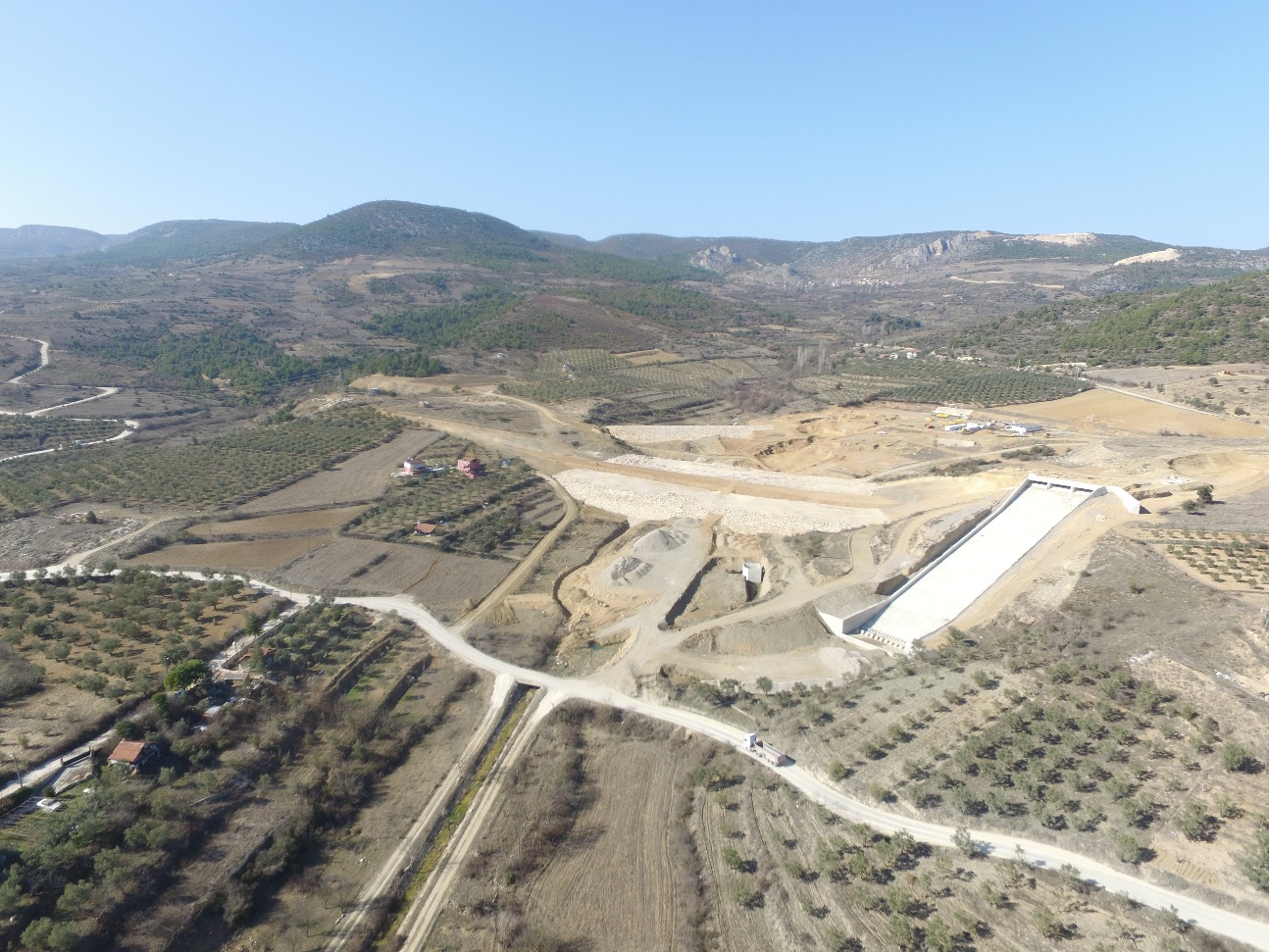 2
Bilecik Kamu Yatırımları
BİLECİK İLİYATIRIMLARI DETAYLARI
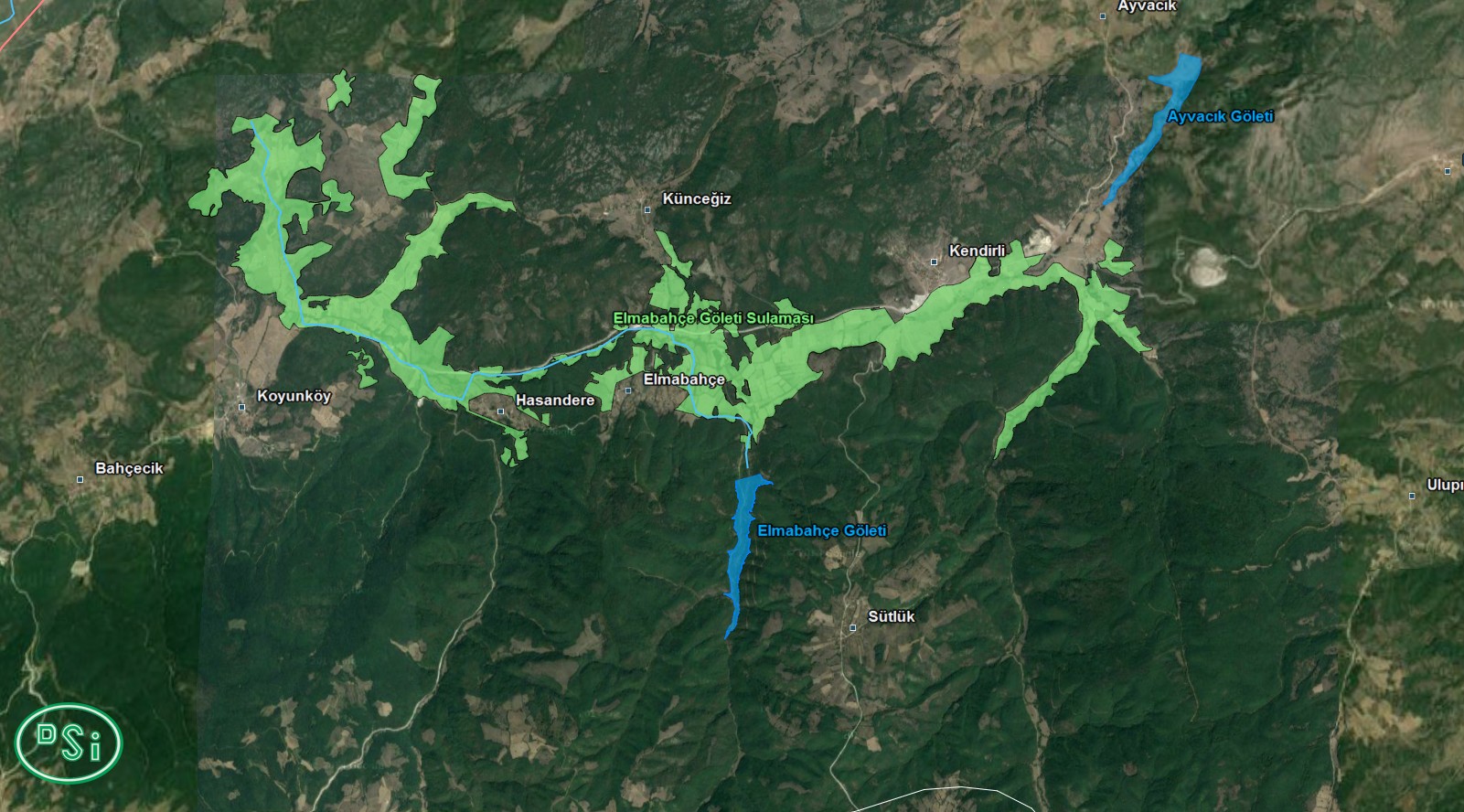 3
Bilecik Kamu Yatırımları
BİLECİK İLİ YATIRIMLARI DETAYLARI
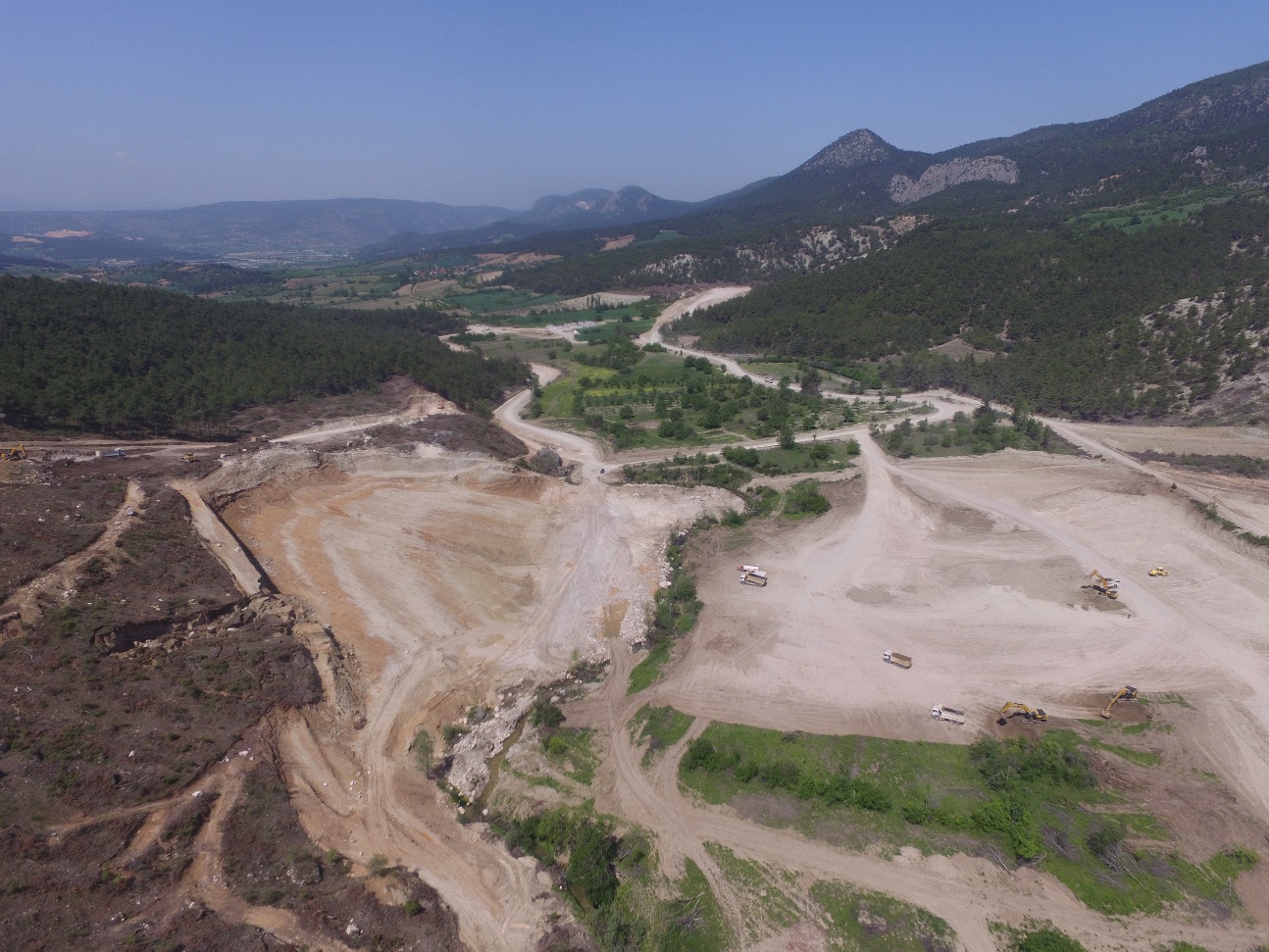 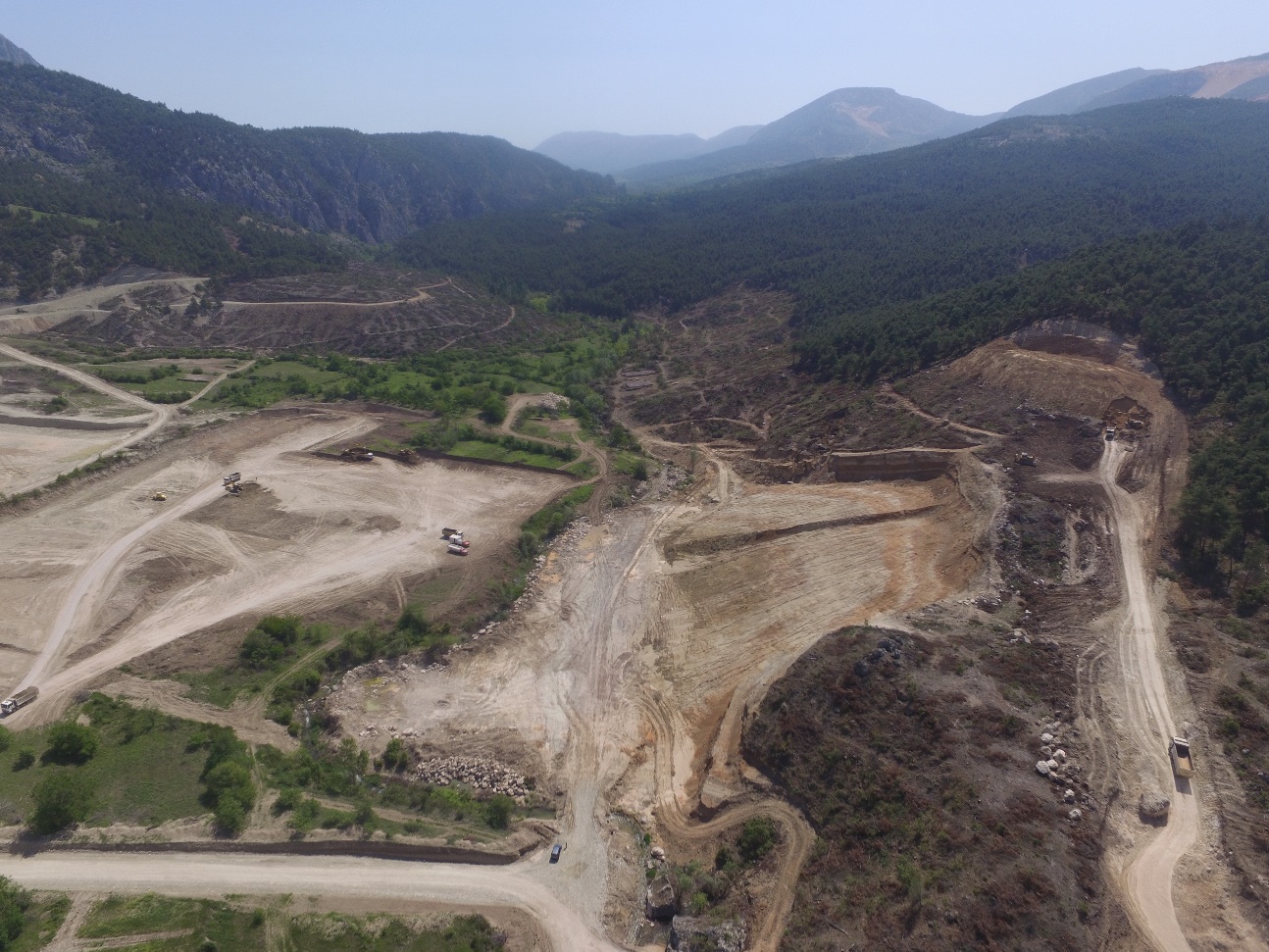 4
Bilecik Kamu Yatırımları
BİLECİK İLİYATIRIMLARI DETAYLARI
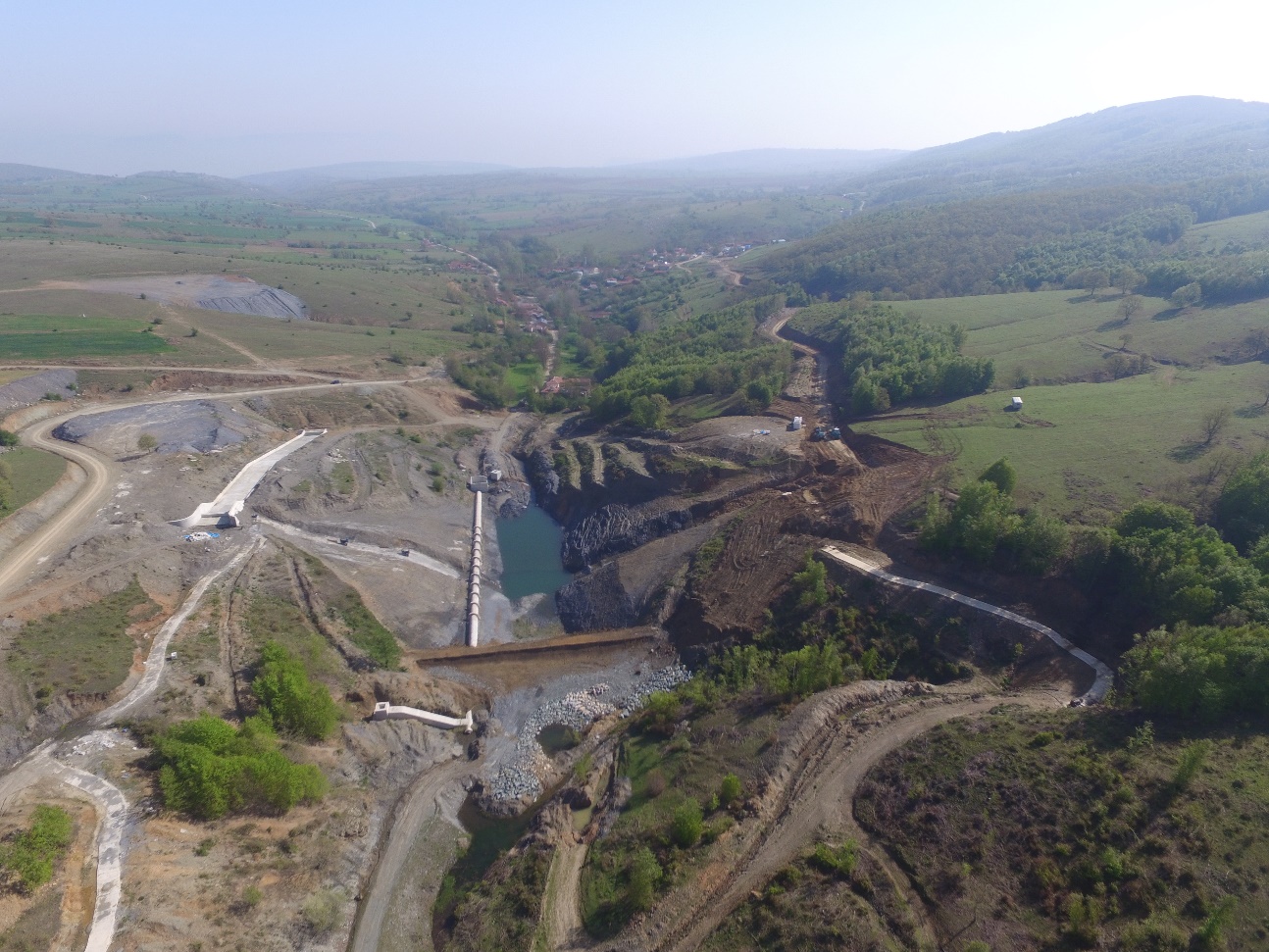 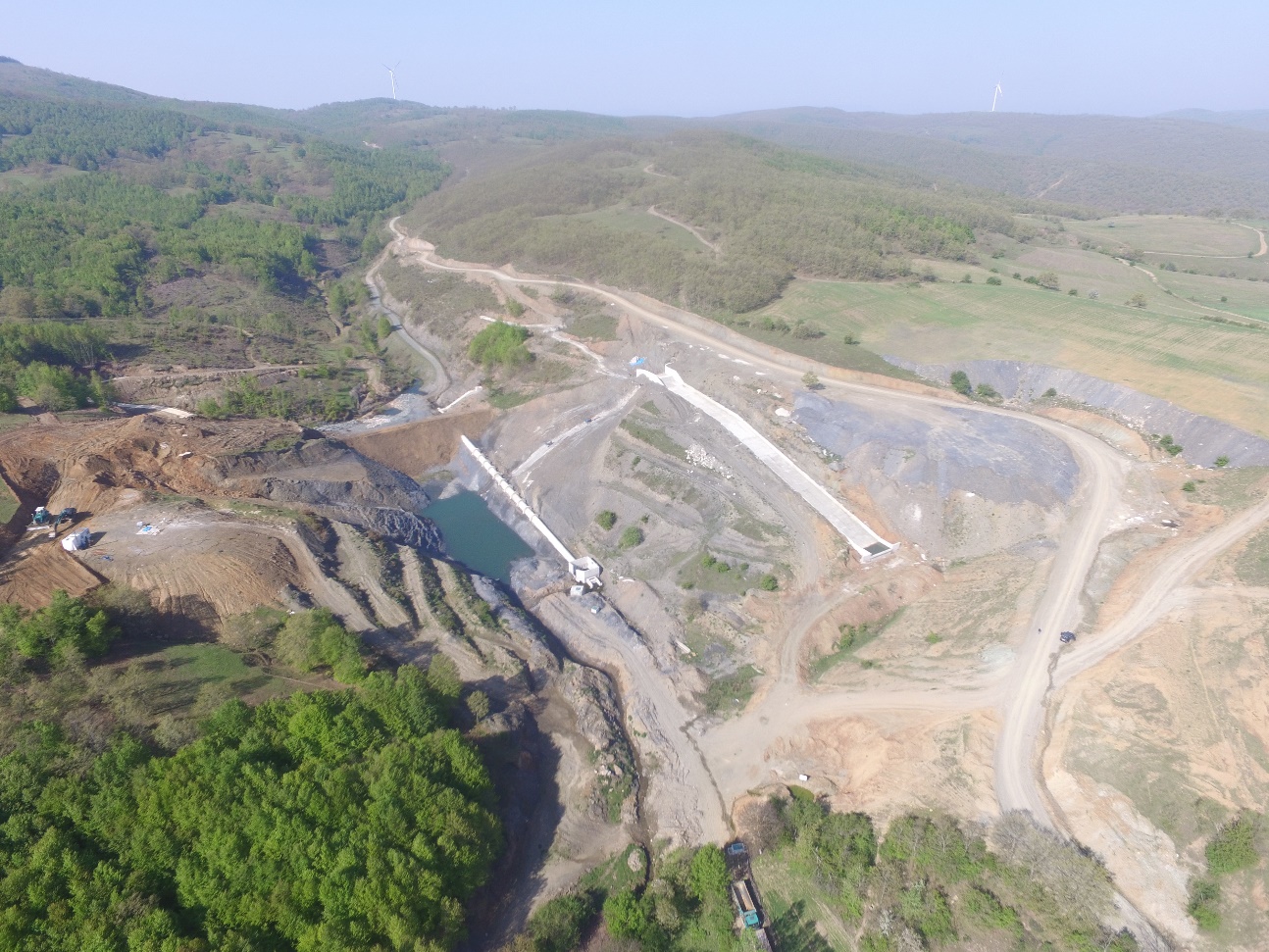 5
Bilecik Kamu Yatırımları
BİLECİK İLİYATIRIMLARI DETAYLARI
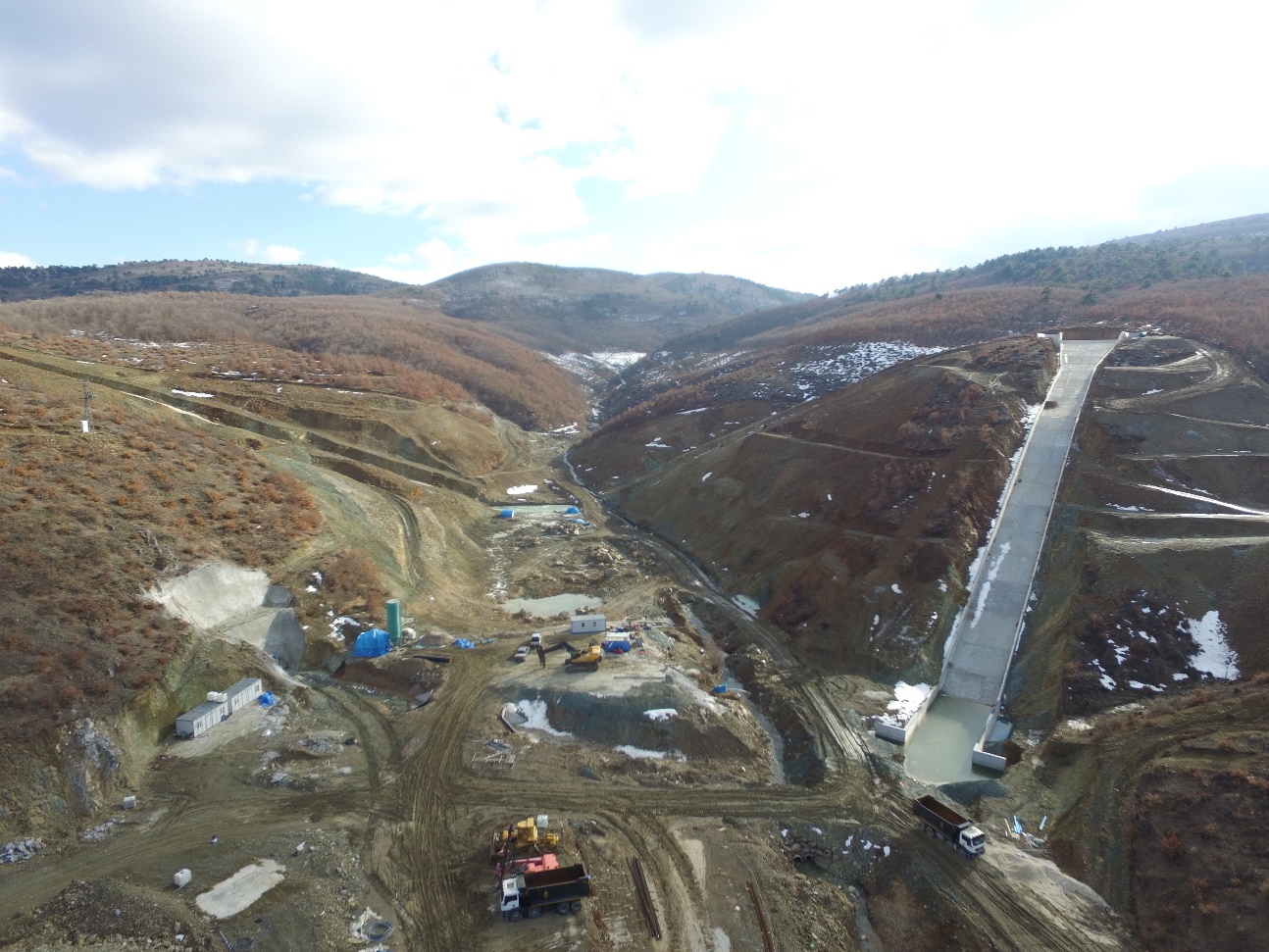 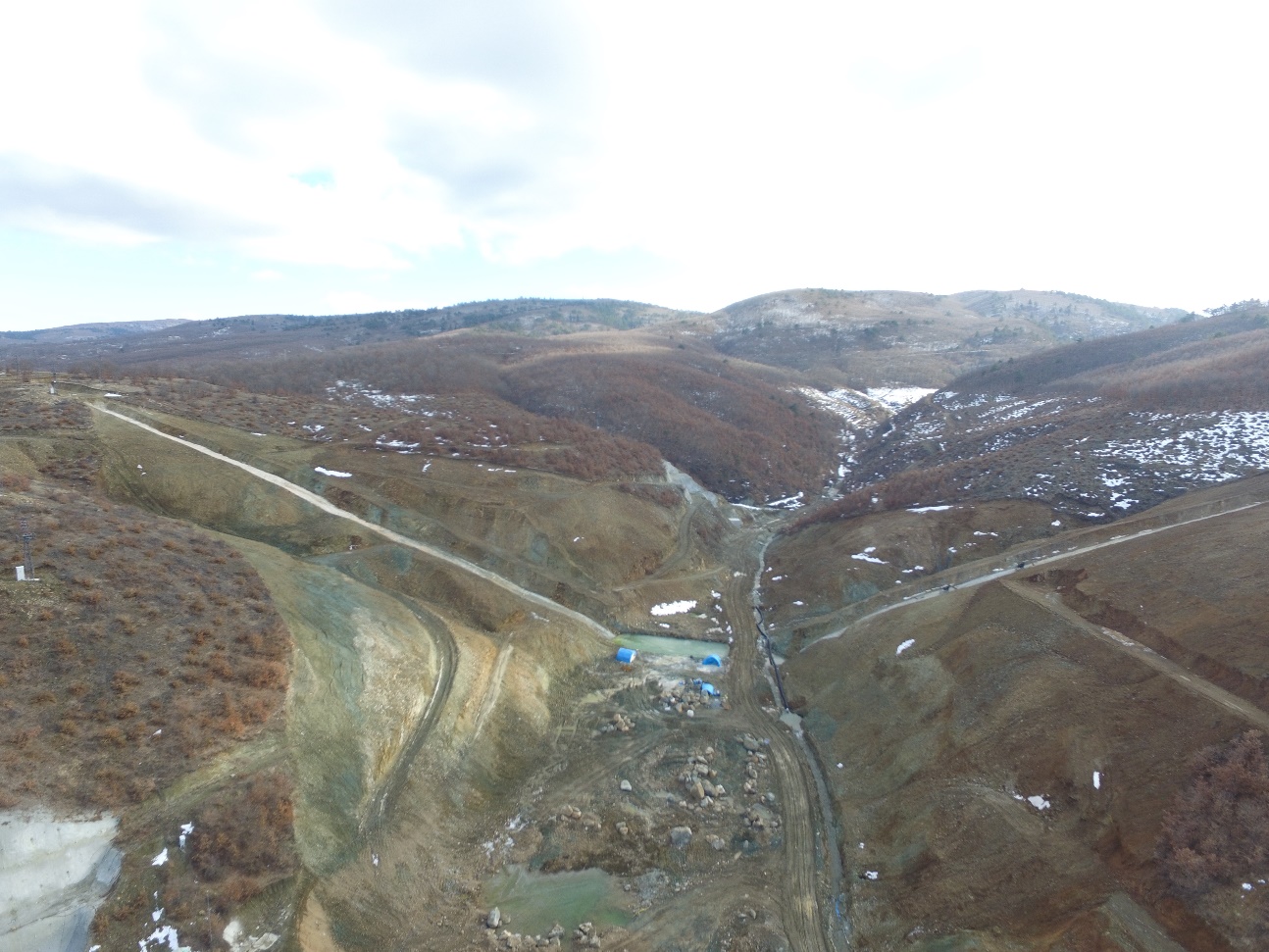 6
Bilecik Kamu Yatırımları
BİLECİK İLİYATIRIMLARI DETAYLARI
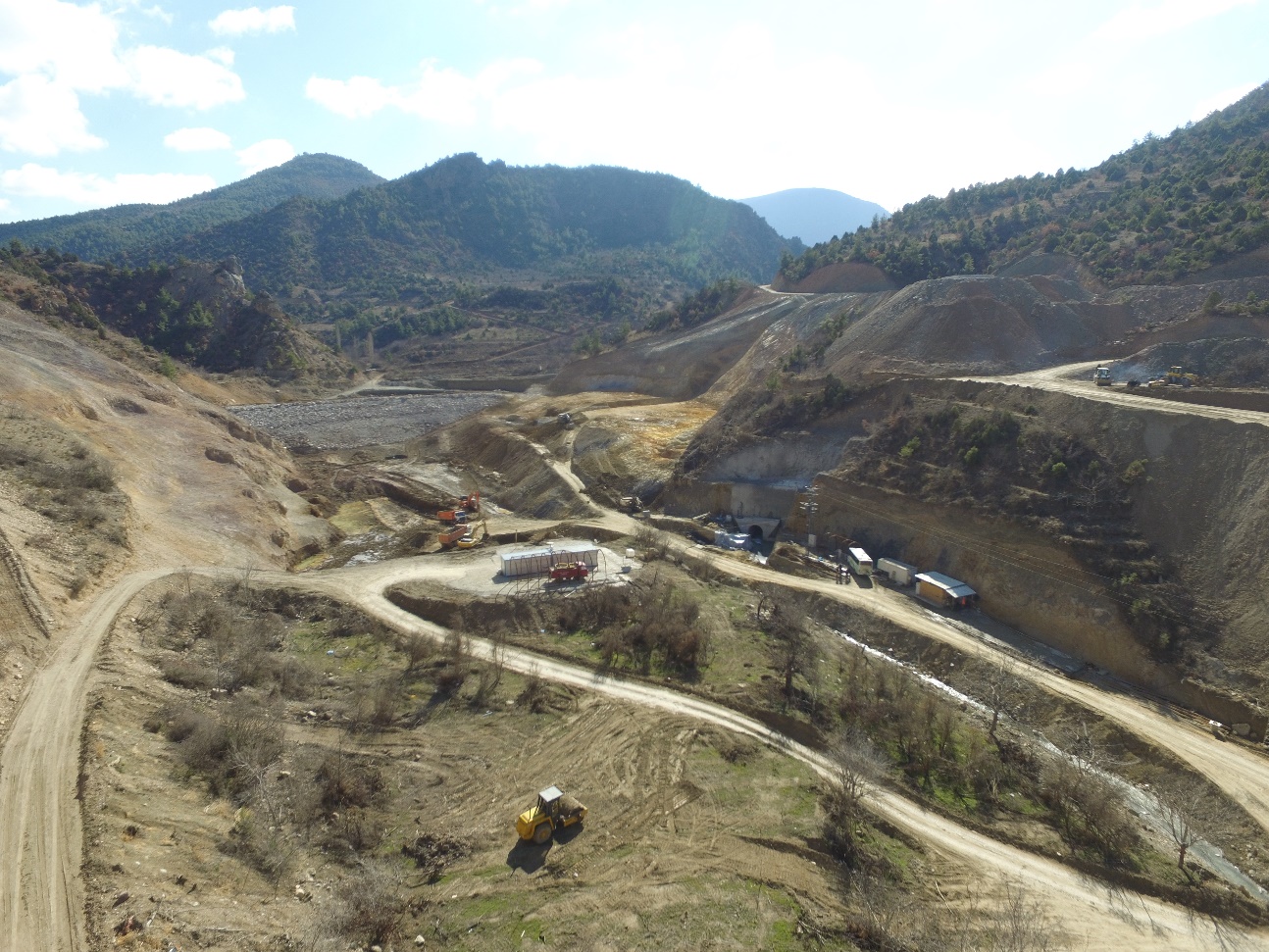 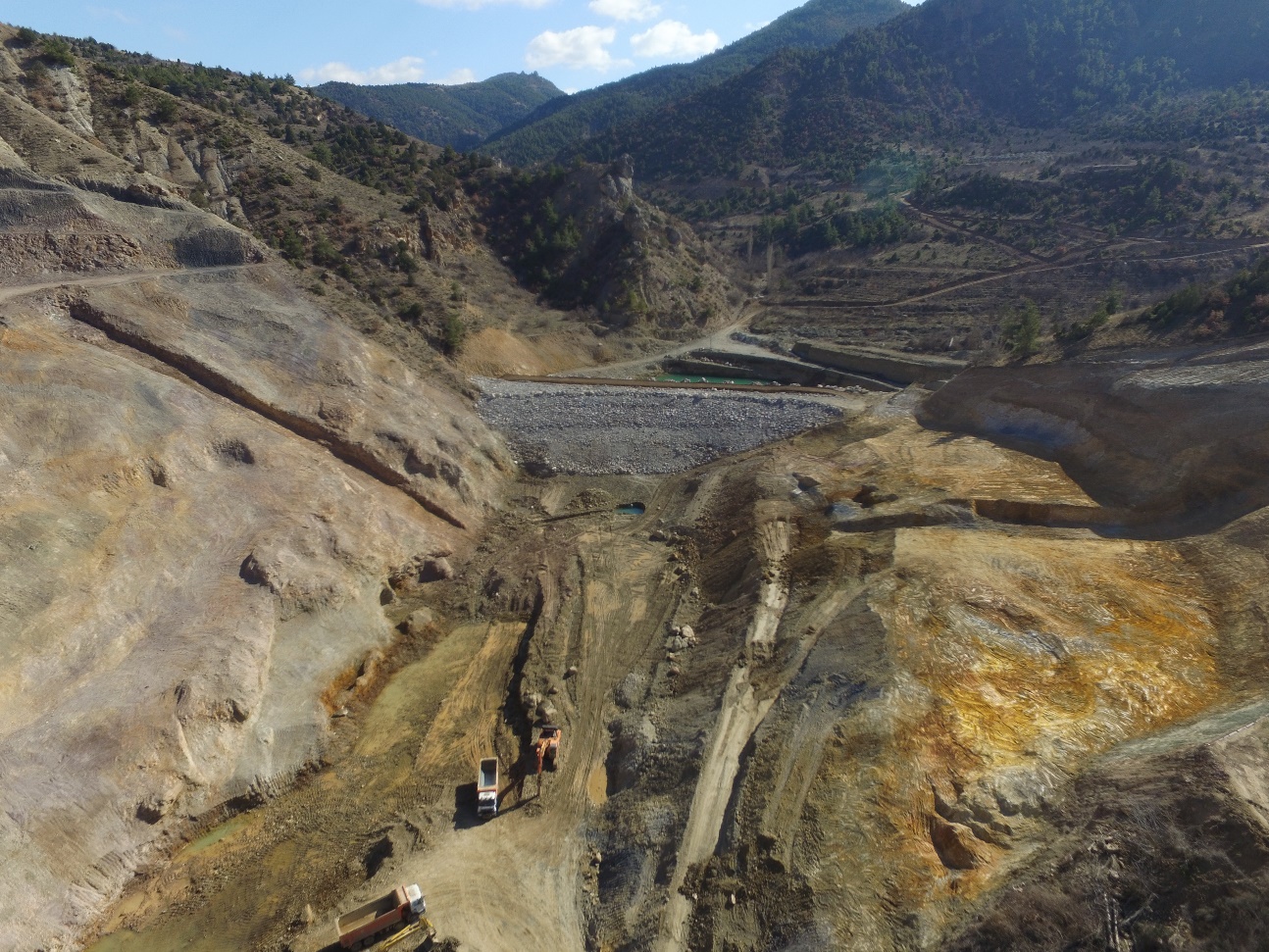 7
Bilecik Kamu Yatırımları
BİLECİK İLİYATIRIMLARI DETAYLARI
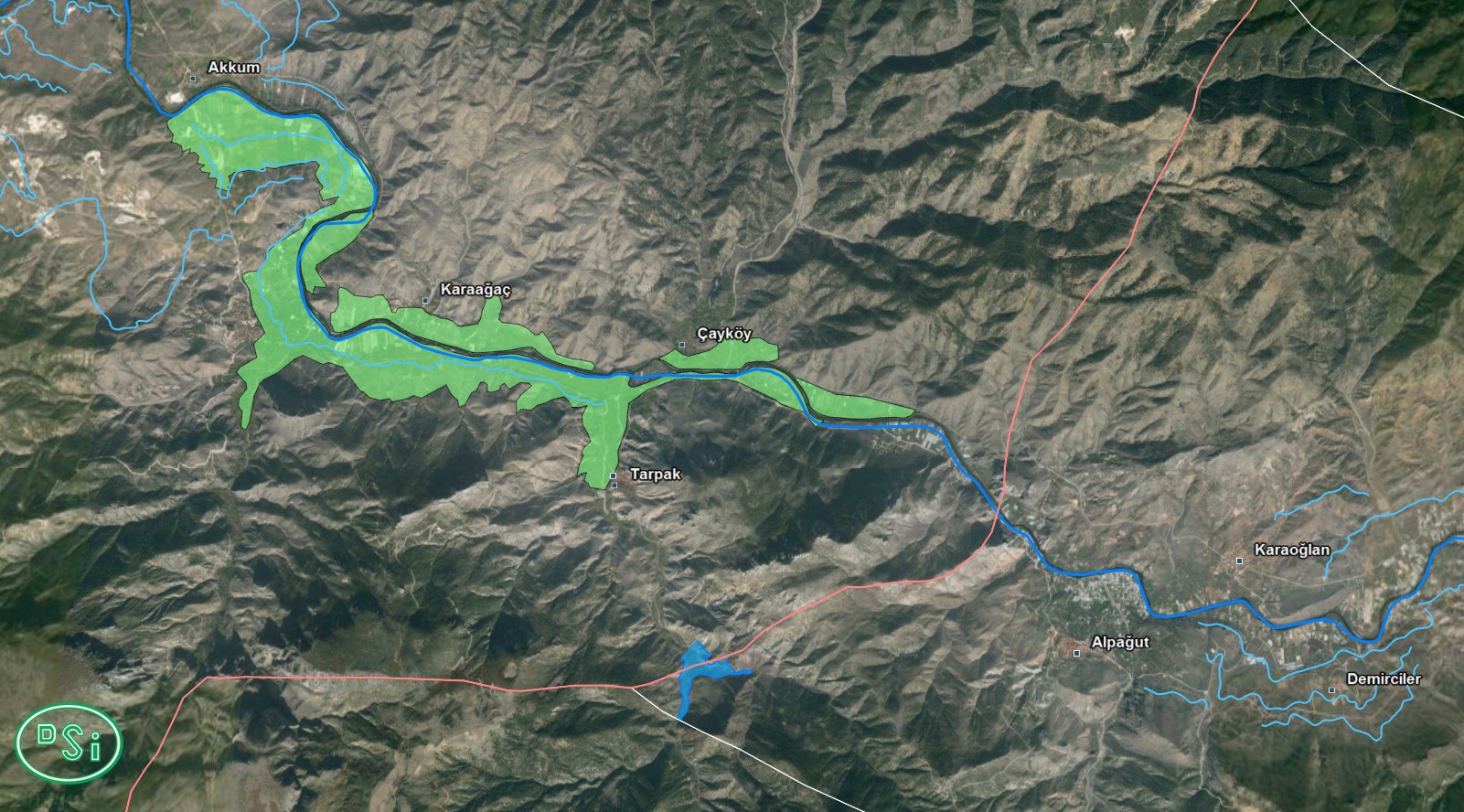 8
Bilecik Kamu Yatırımları
BİLECİK İLİYATIRIMLARI DETAYLARI
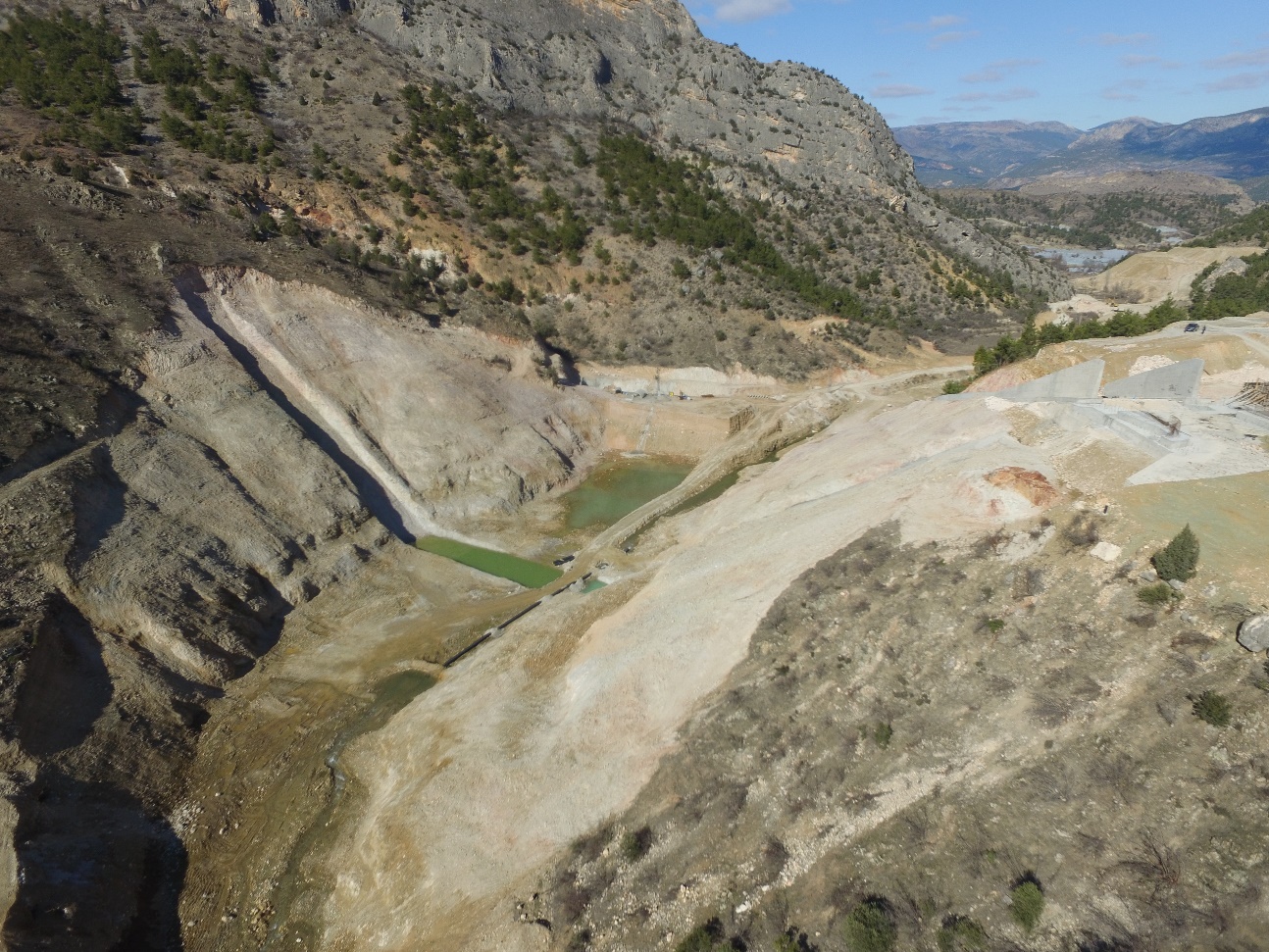 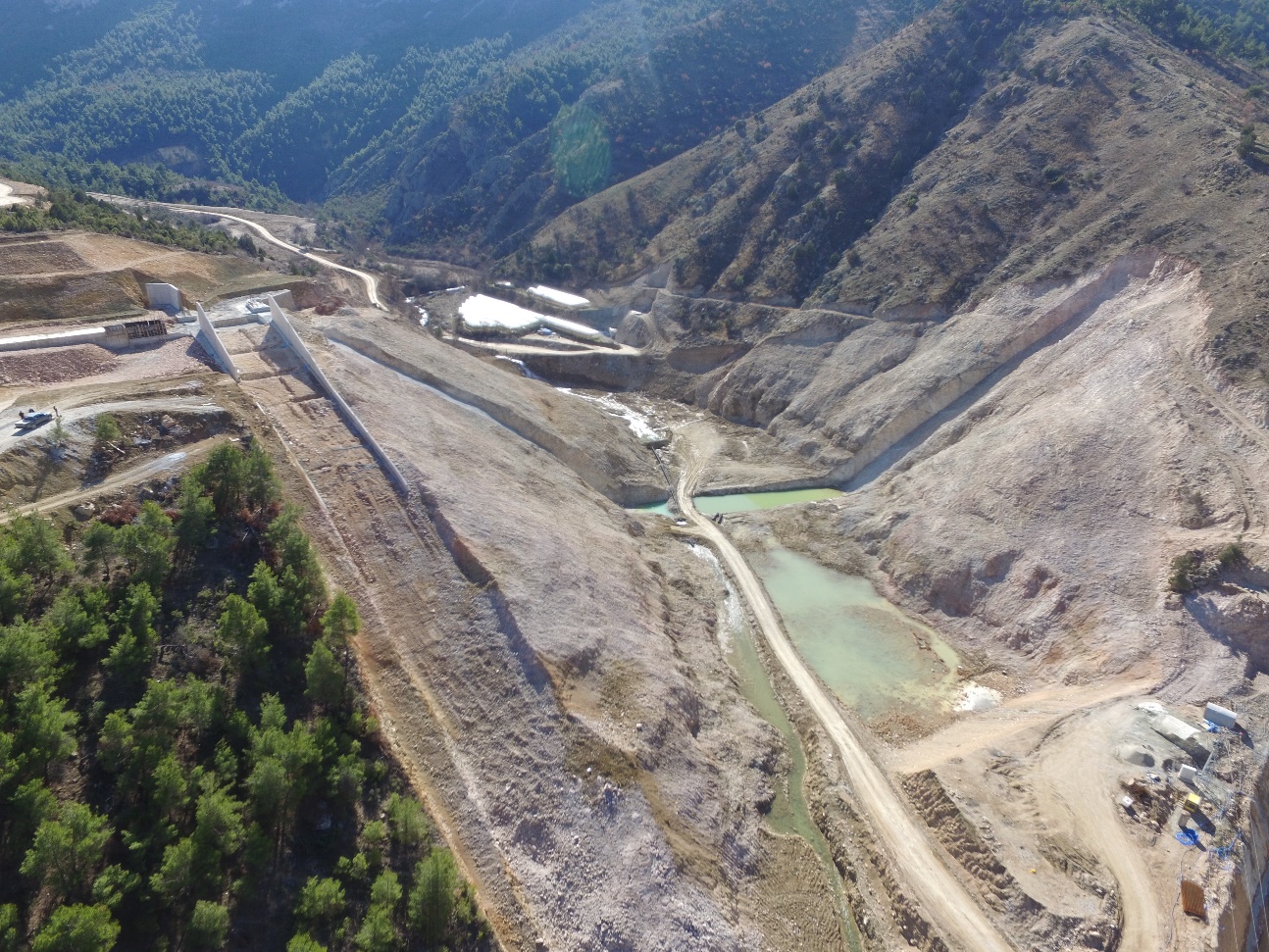 9
Bilecik Kamu Yatırımları
BİLECİK İLİYATIRIMLARI DETAYLARI
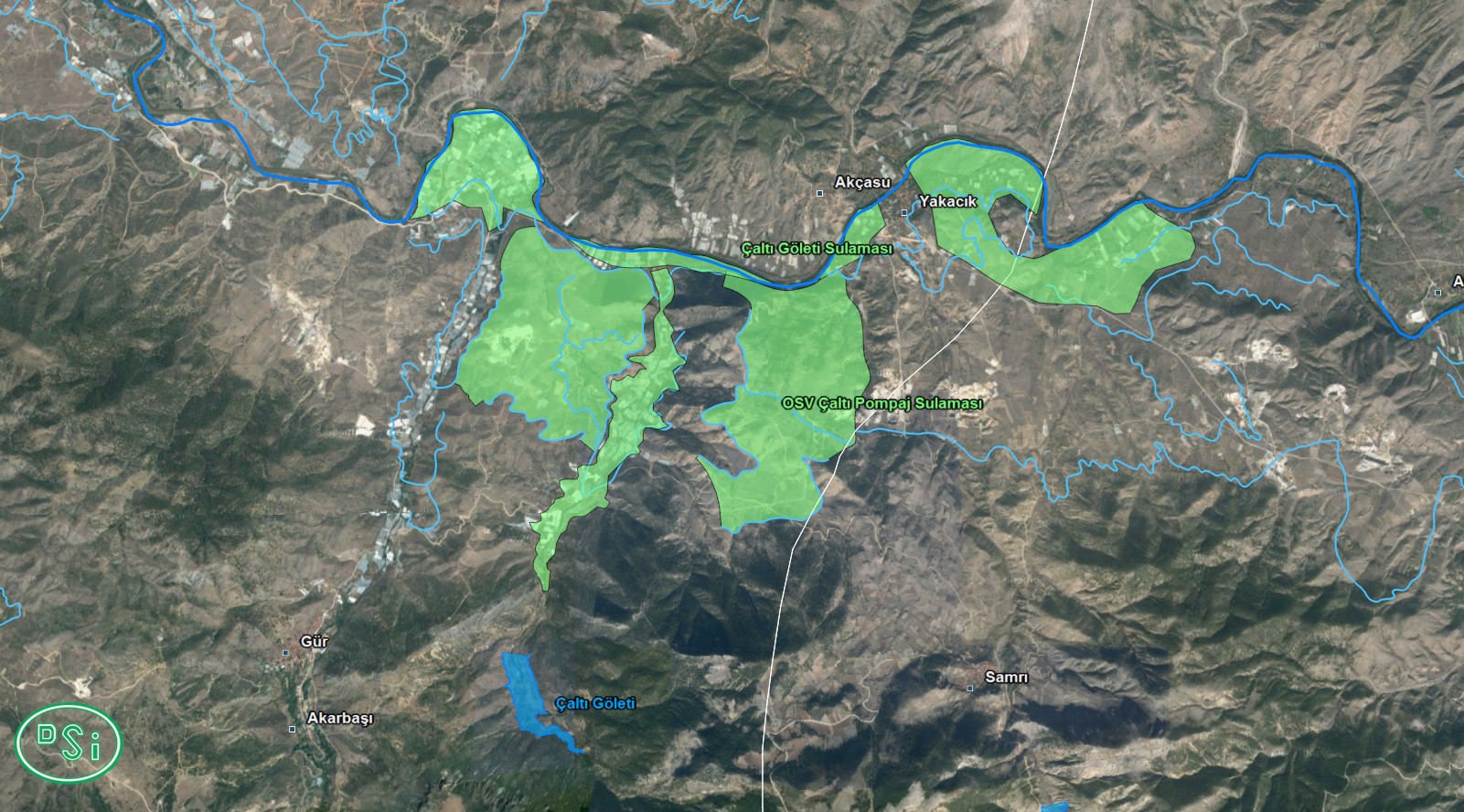 10
Bilecik Kamu Yatırımları
BİLECİK İLİYATIRIMLARI DETAYLARI
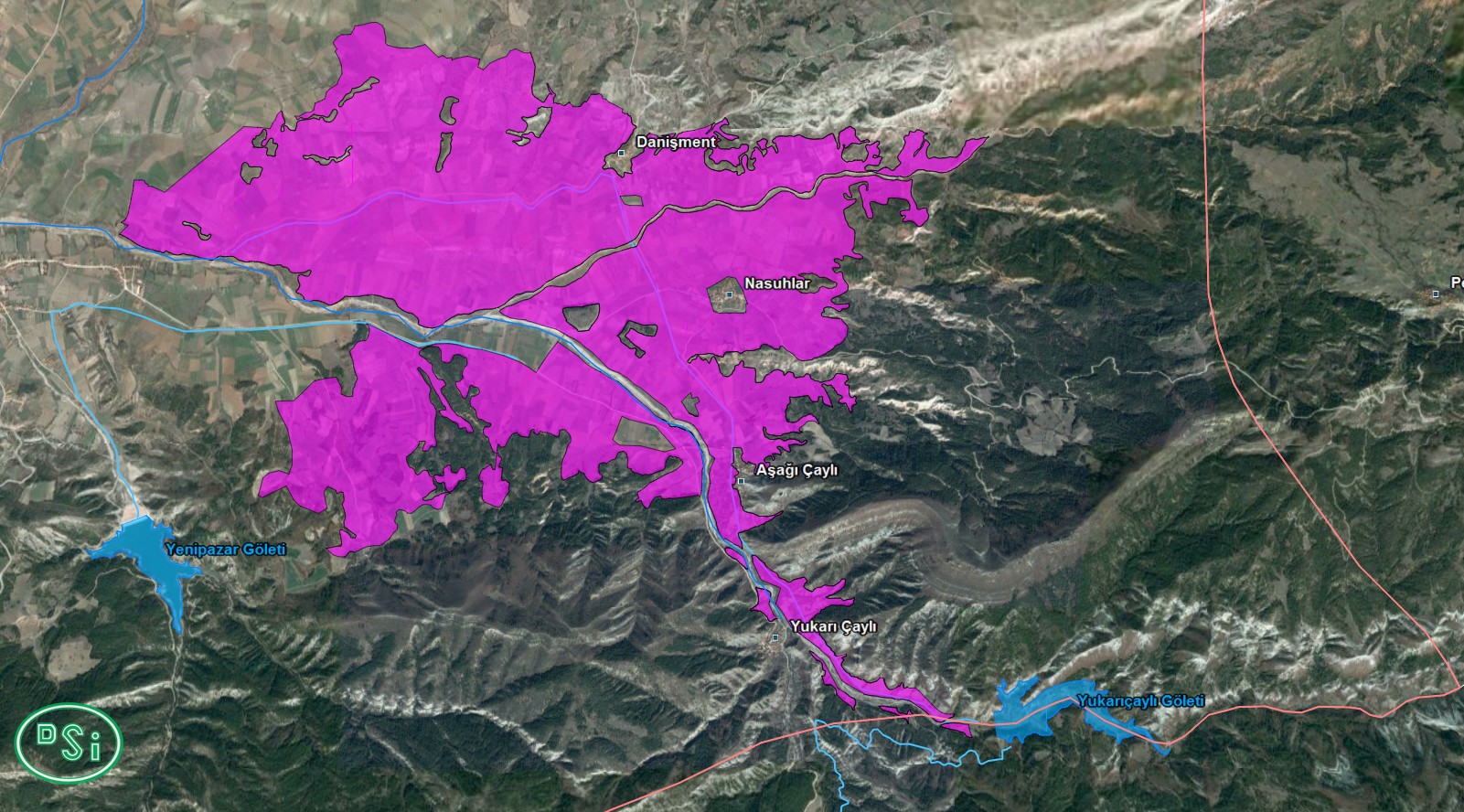 11
Bilecik Kamu Yatırımları
BİLECİK İLİYATIRIMLARI DETAYLARI
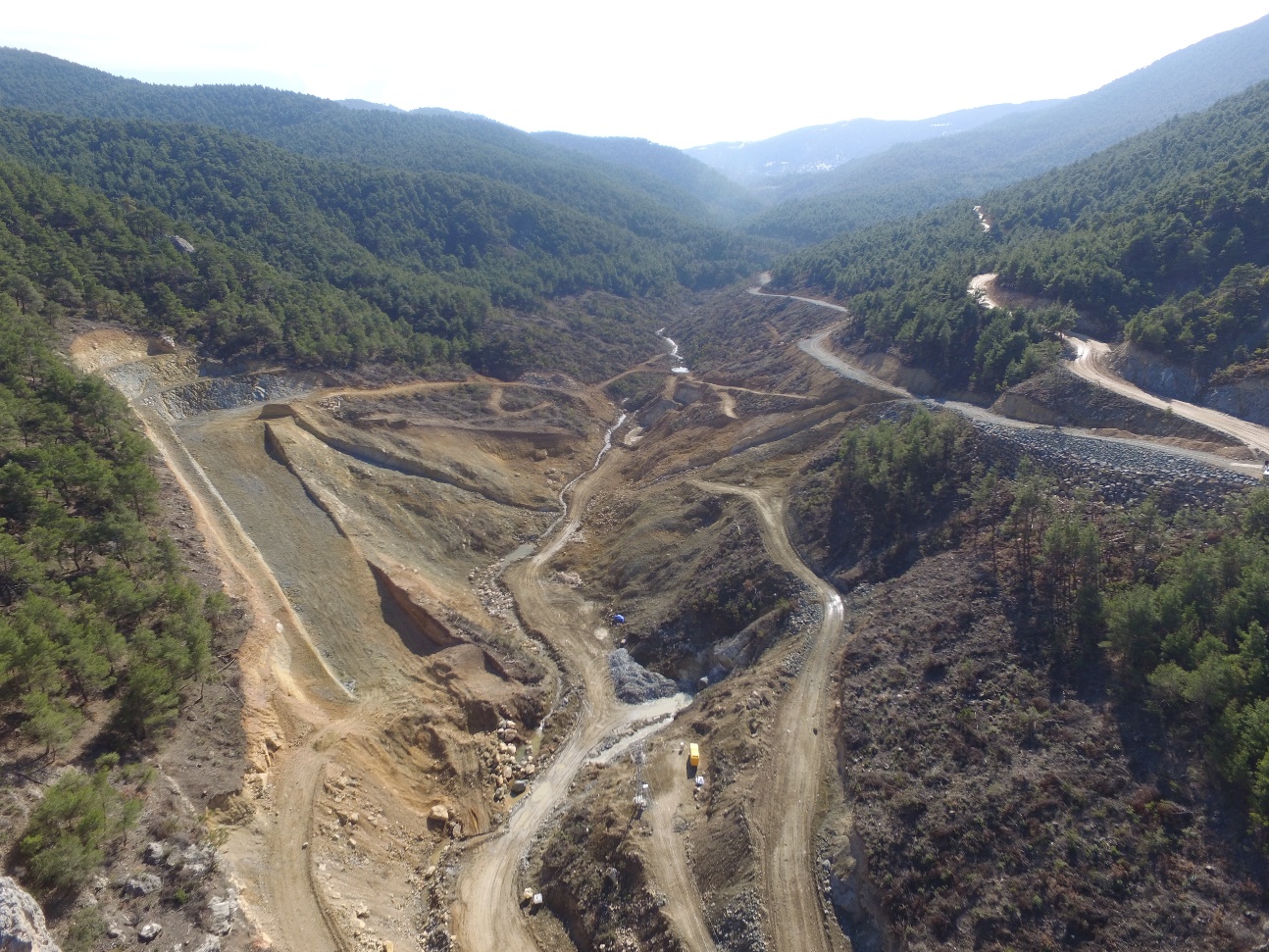 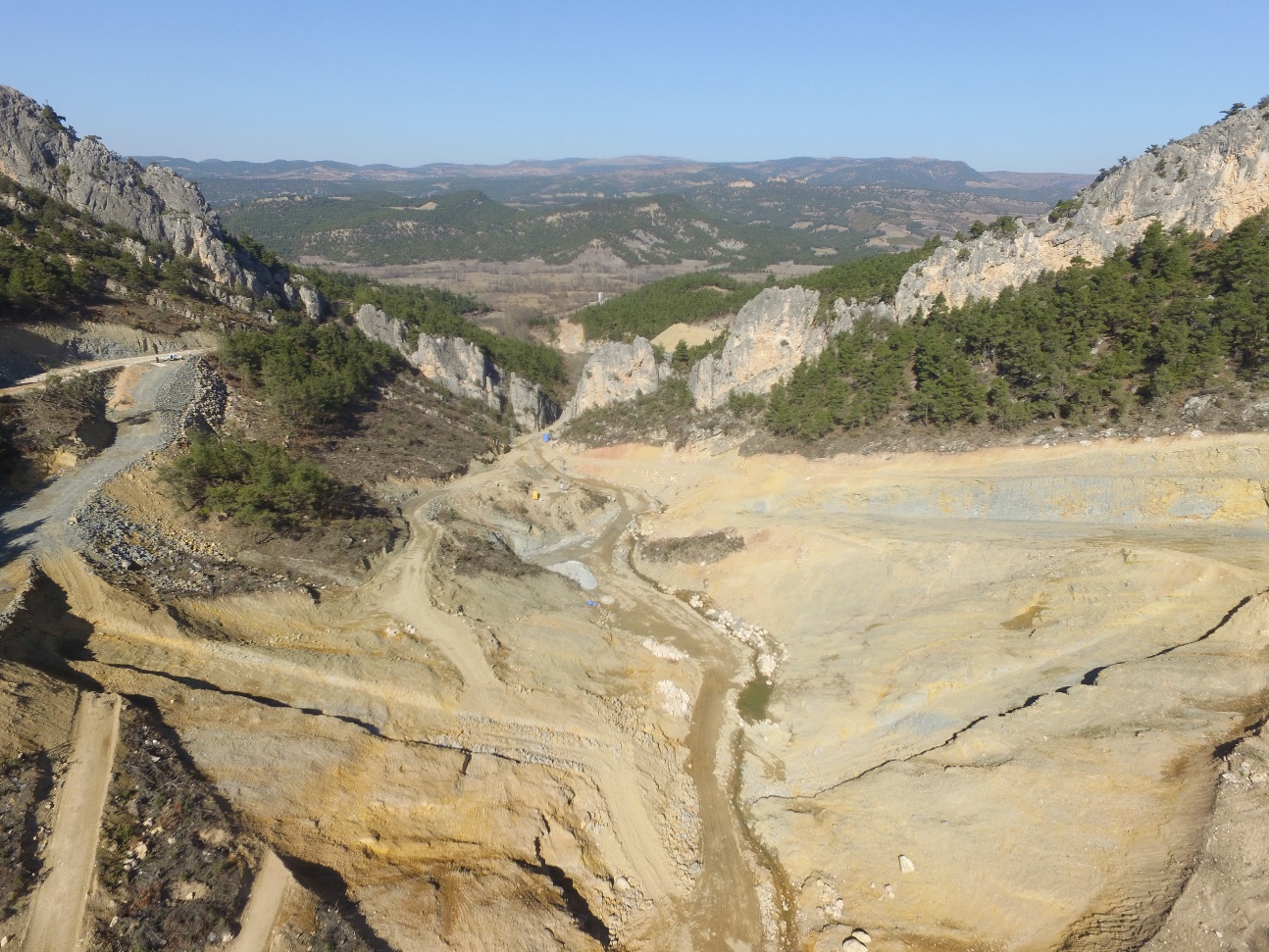 12
Bilecik Kamu Yatırımları
BİLECİK İLİYATIRIMLARI DETAYLARI
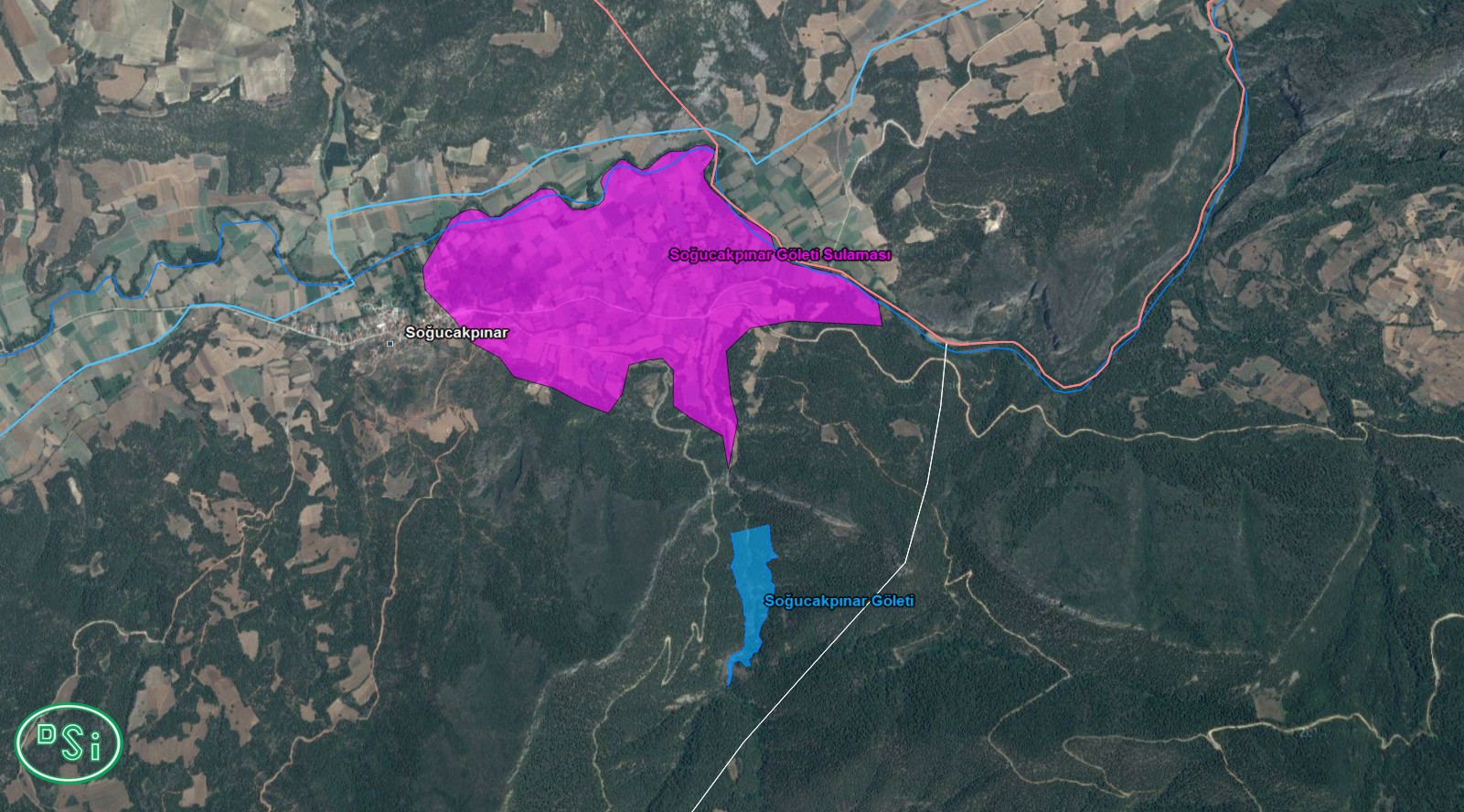 13
Bilecik Kamu Yatırımları
BİLECİK İLİYATIRIMLARI DETAYLARI
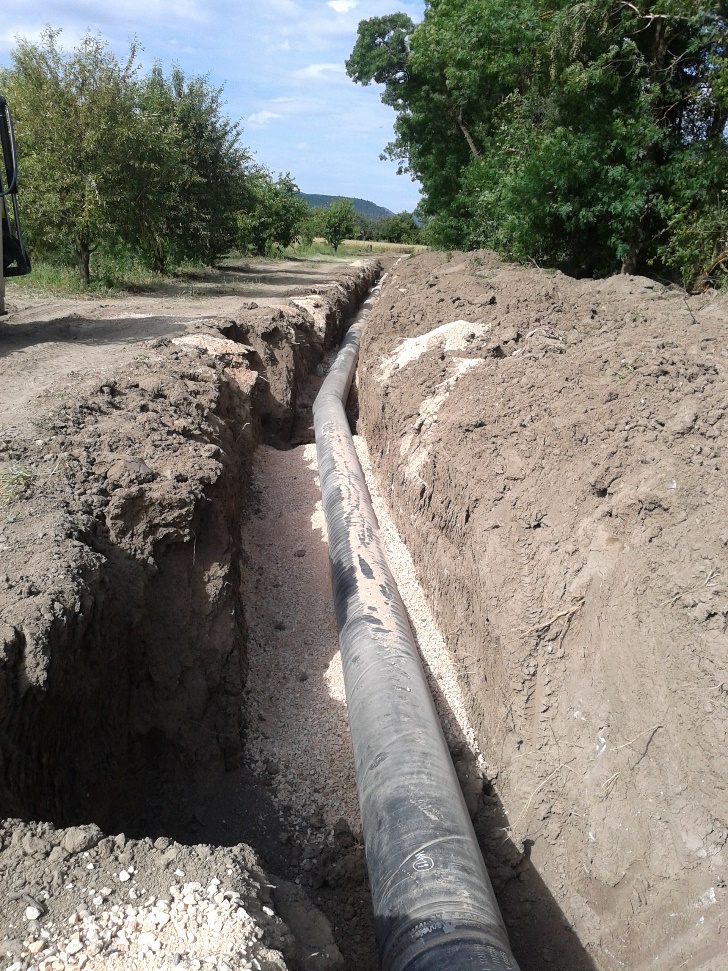 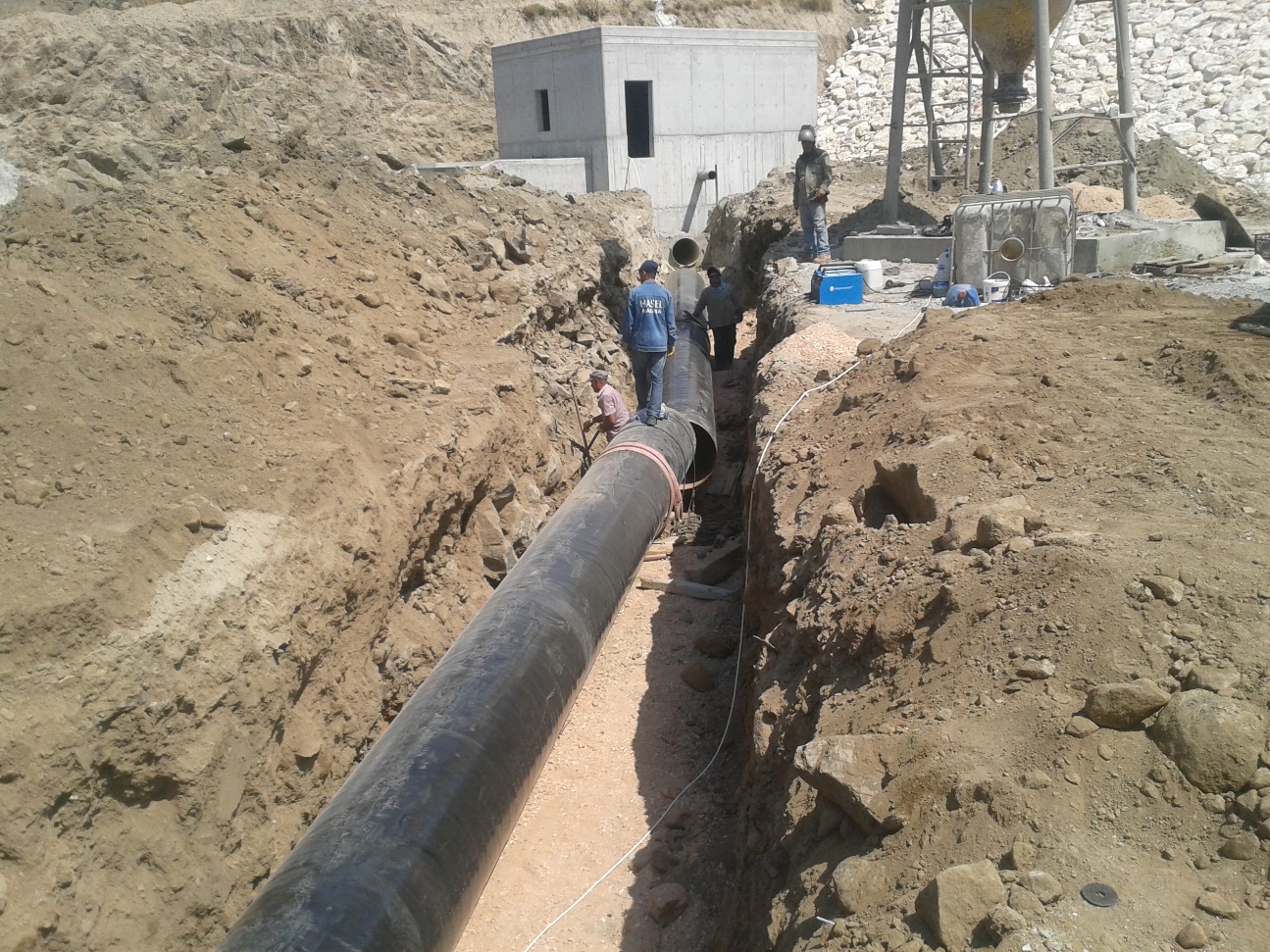 14
Bilecik Kamu Yatırımları
BİLECİK İLİYATIRIMLARI DETAYLARI
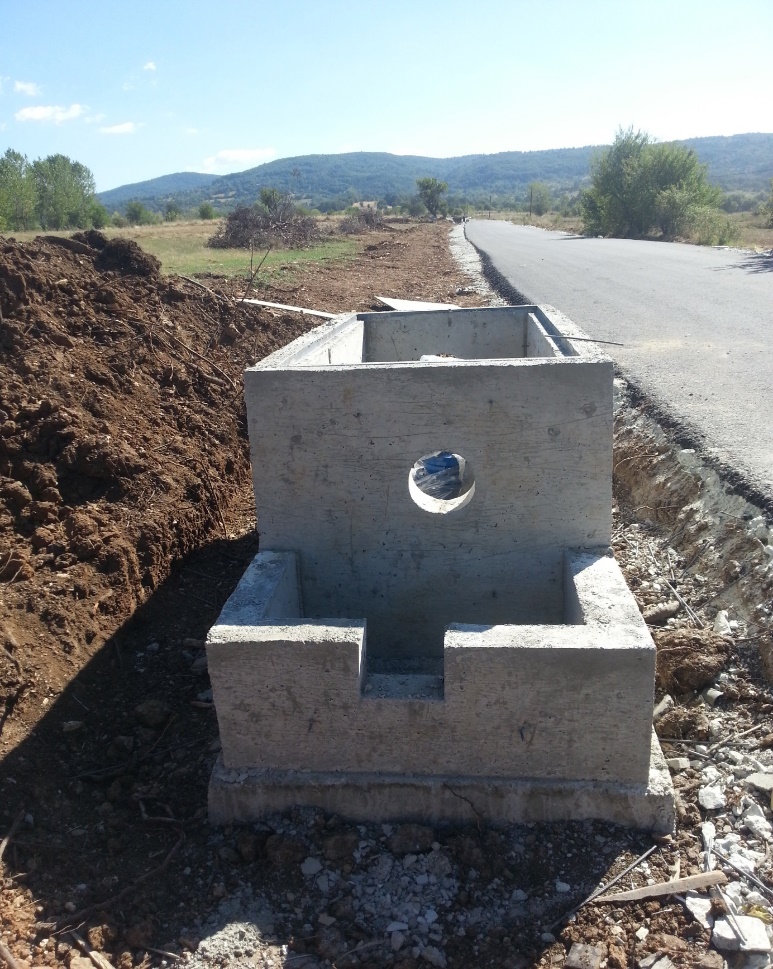 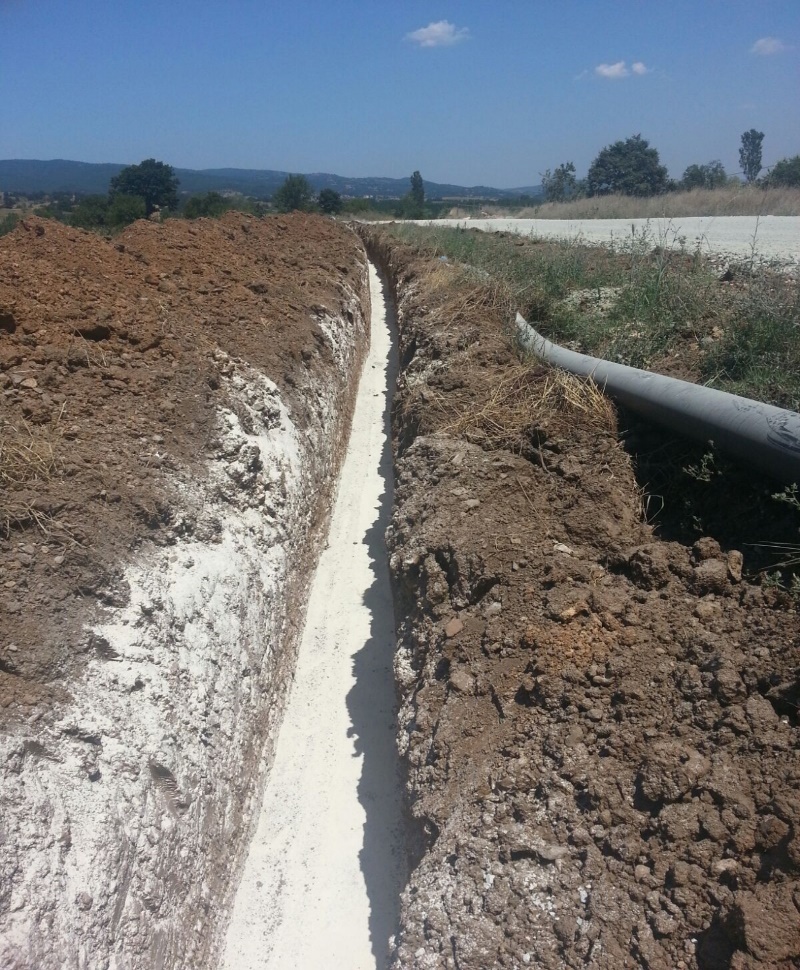 15
Bilecik Kamu Yatırımları
BİLECİK İLİYATIRIMLARI DETAYLARI
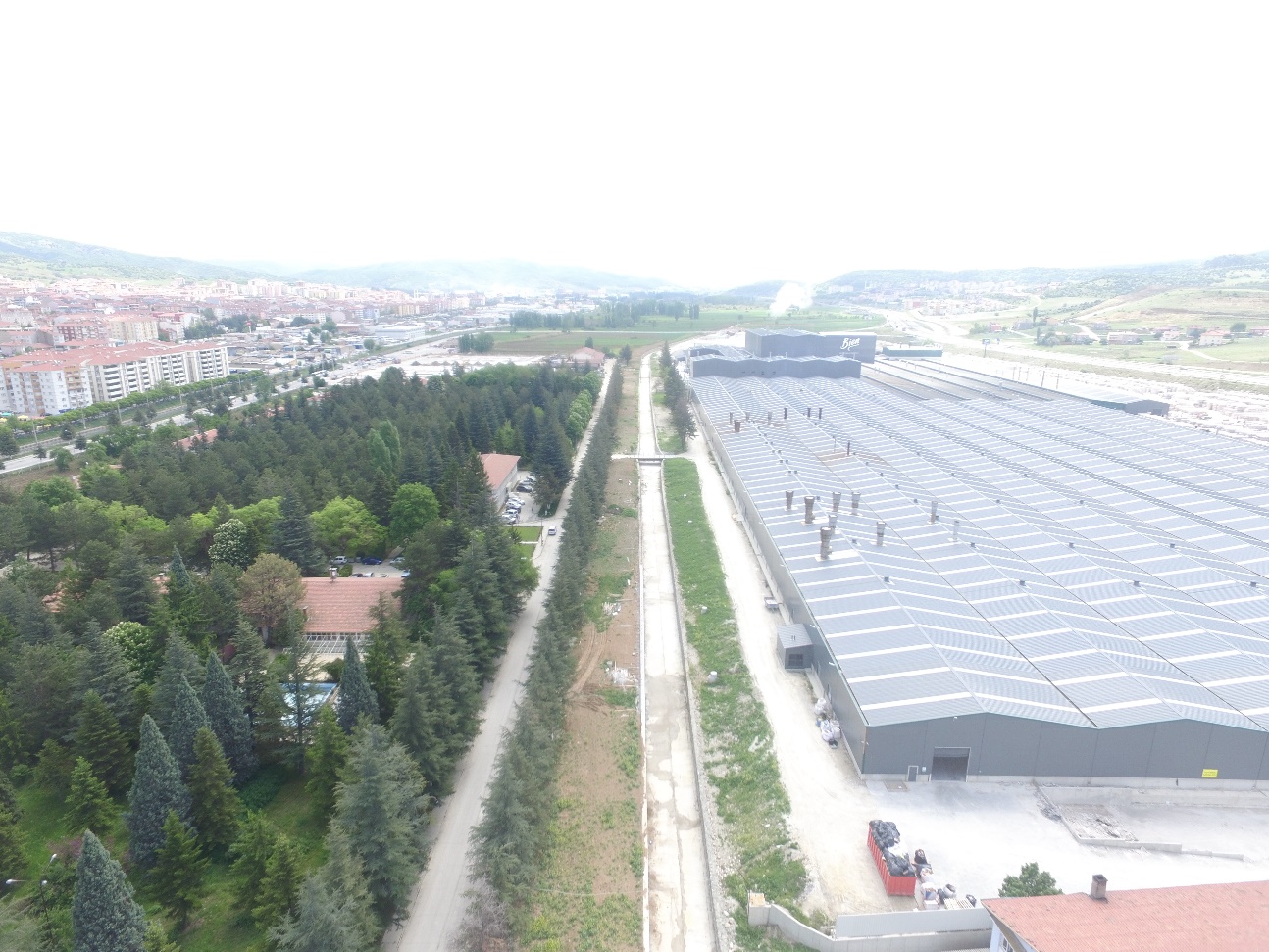 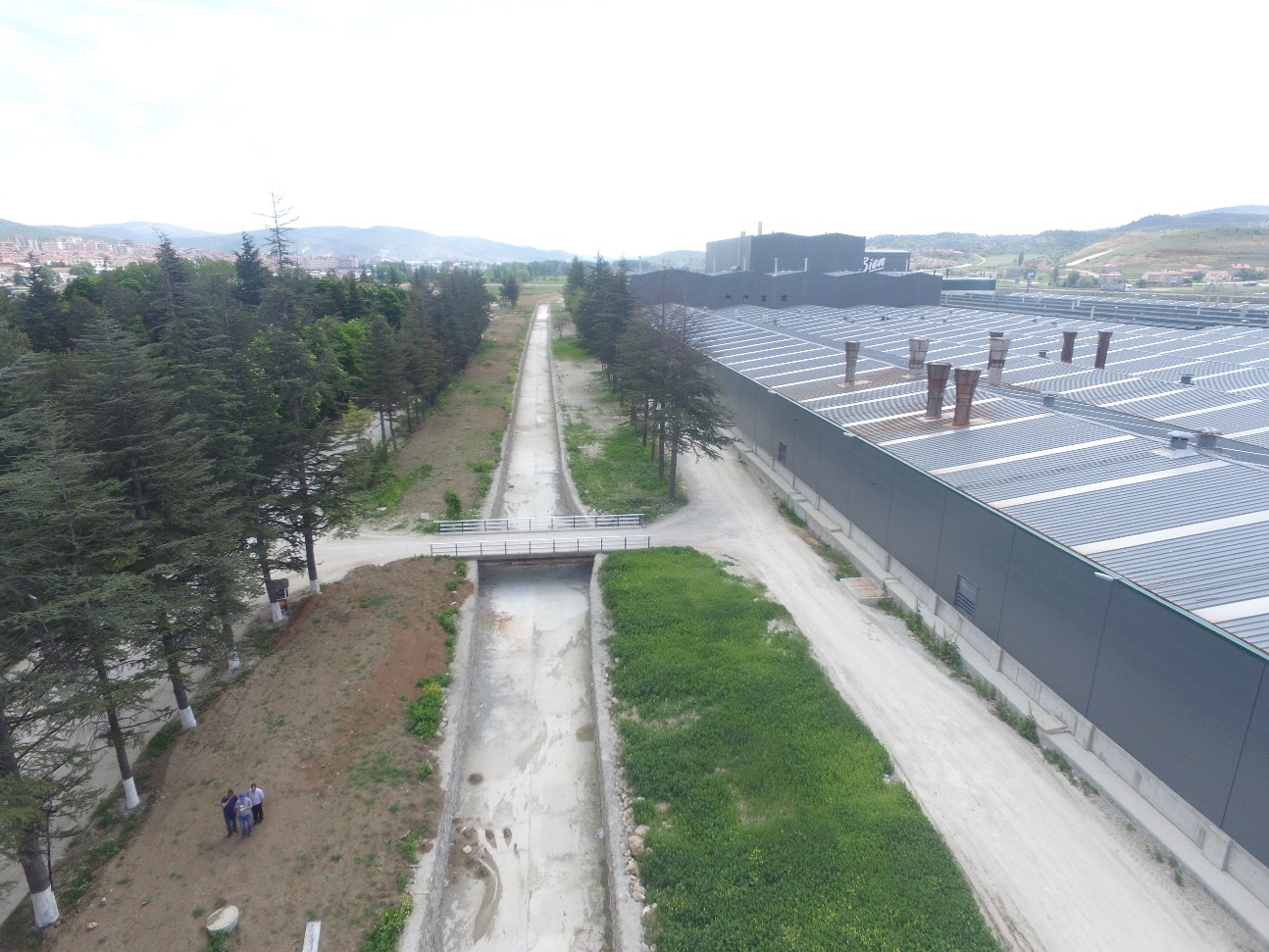 16
Bilecik Kamu Yatırımları
BİLECİK İLİYATIRIMLARI DETAYLARI
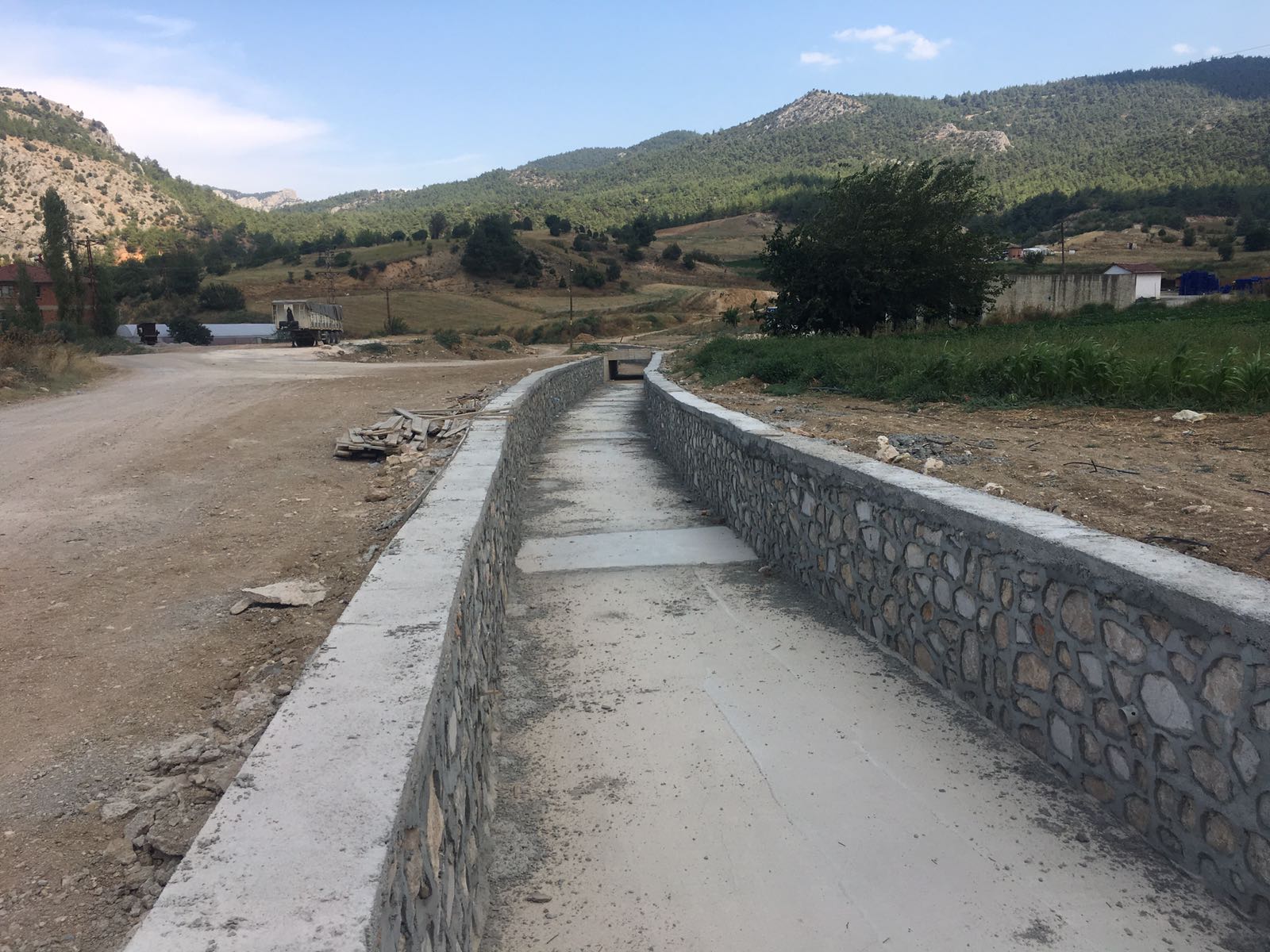 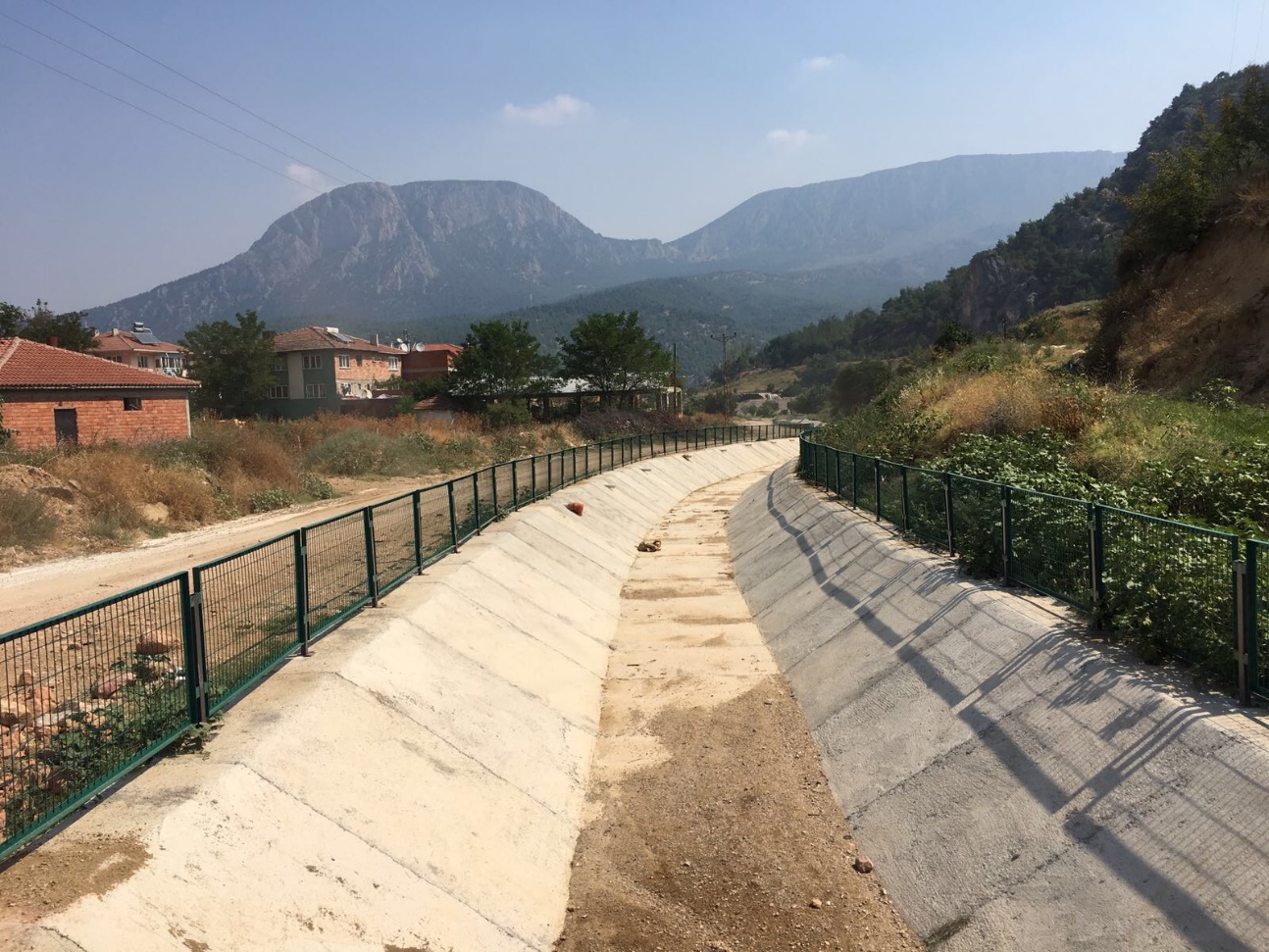 17
Bilecik Kamu Yatırımları
BİLECİK İLİYATIRIMLARI DETAYLARI
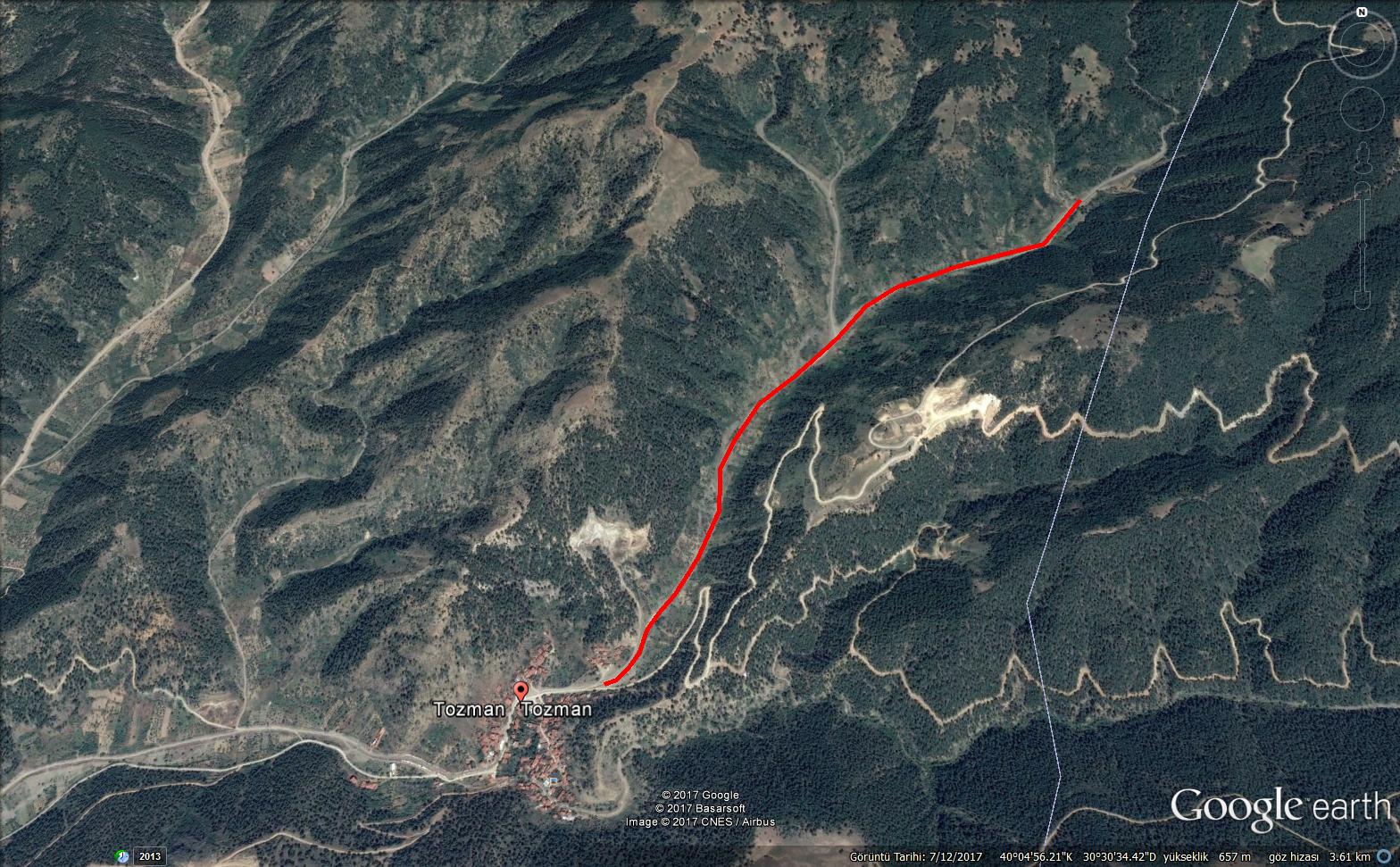 18
Bilecik Kamu Yatırımları
BİLECİK İLİYATIRIMLARI DETAYLARI
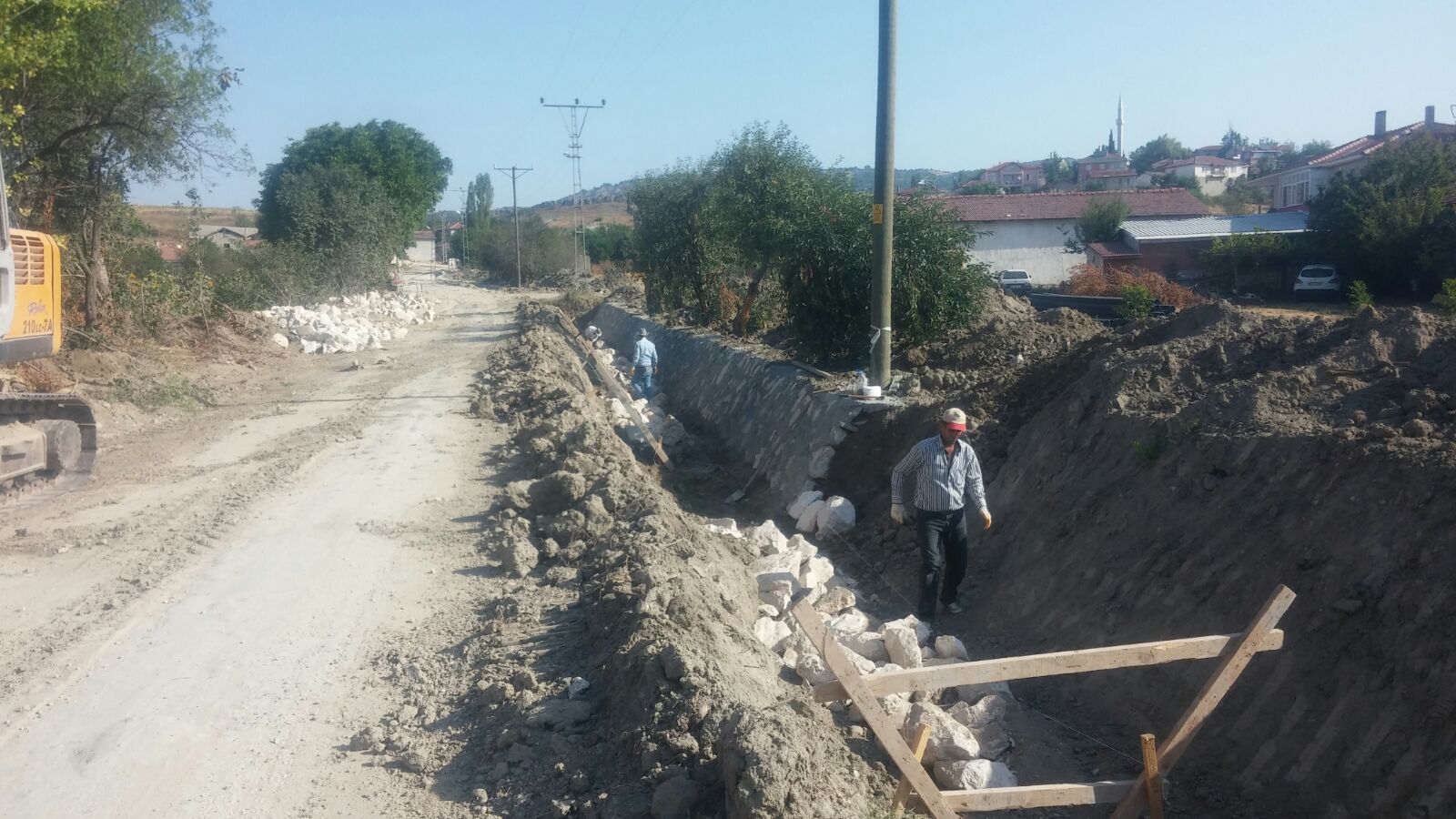 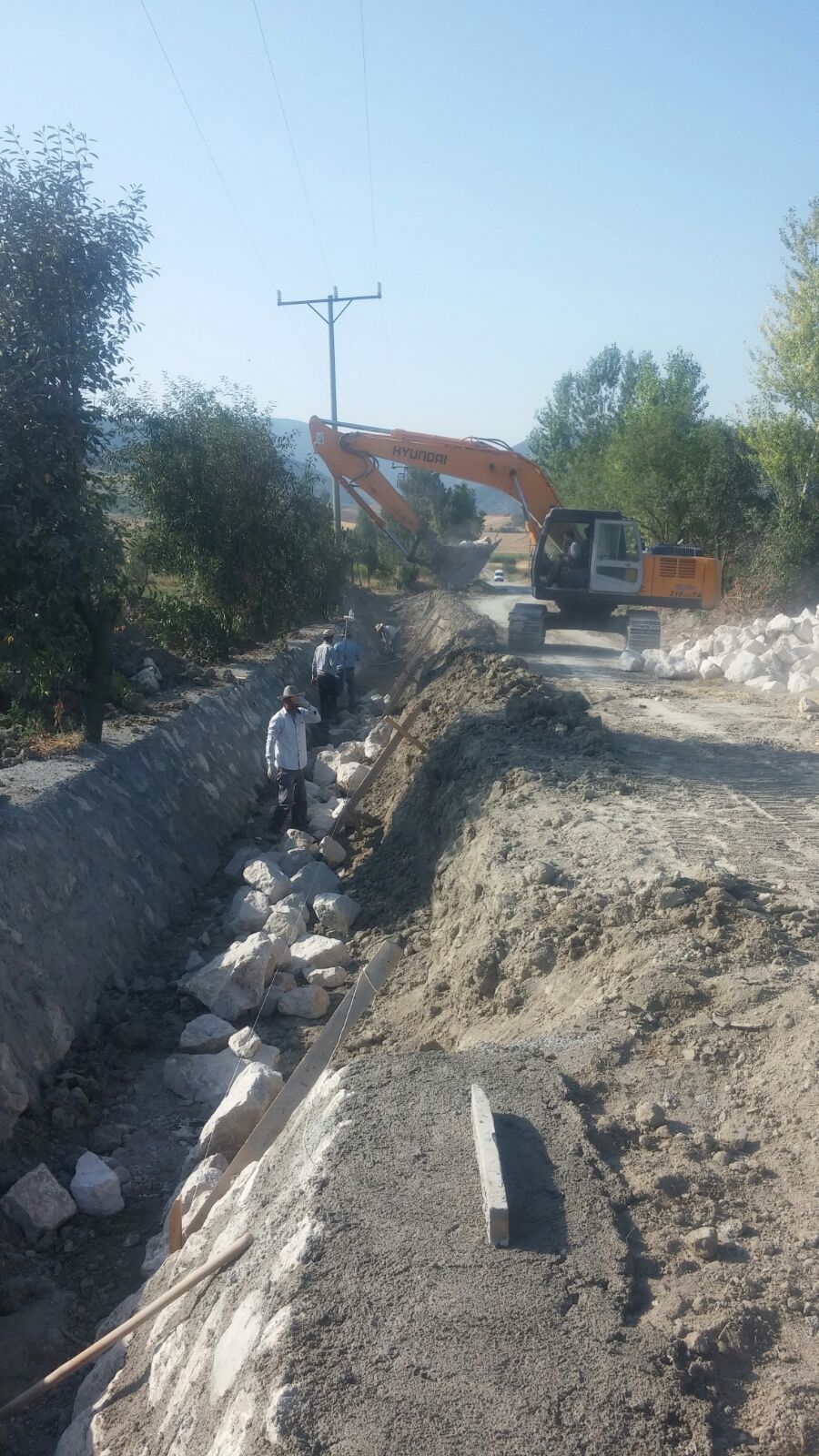 19
Bilecik Kamu Yatırımları